Виховна робота класного керівника ільченкол.п.
Виховна робота
Виховна робота
Виховна робота
Виховна робота
Виховна робота
Виховна робота
Виховна робота
Виховна робота
Виховна робота
Щоб любові вогонь не згас, 
Щоб віддать дітям серце і душу, 
Я щоранку заходжу у клас: 
Я-учитель, я вчити мушу!
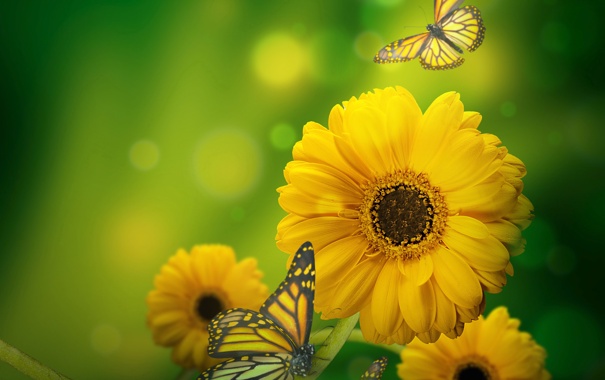 Дякую за увагу!